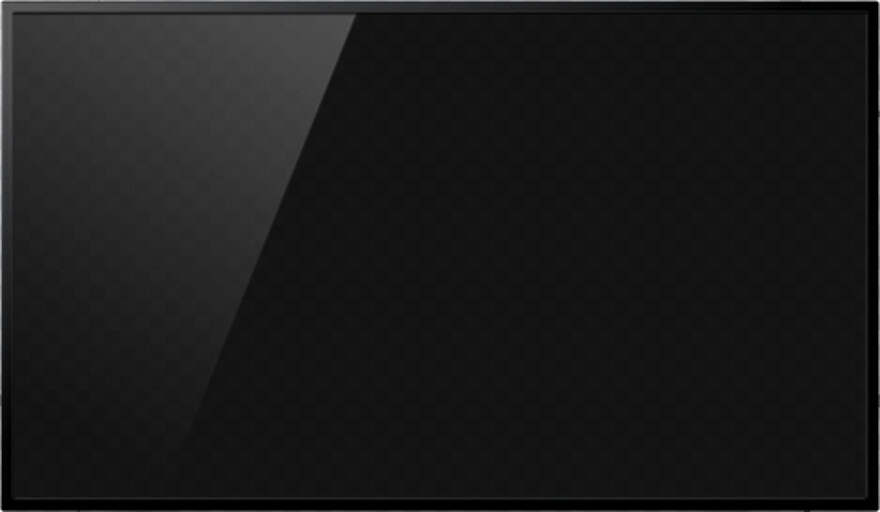 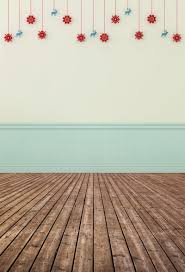 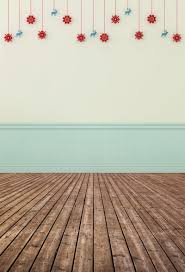 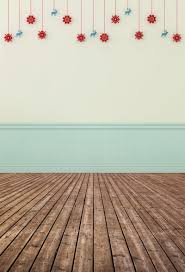 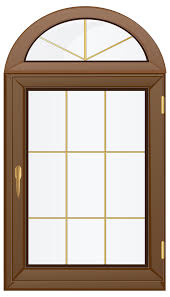 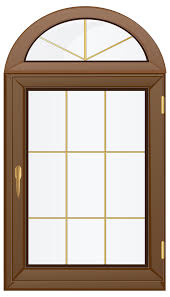 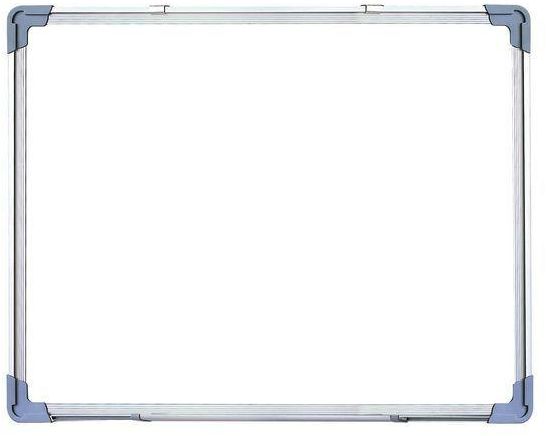 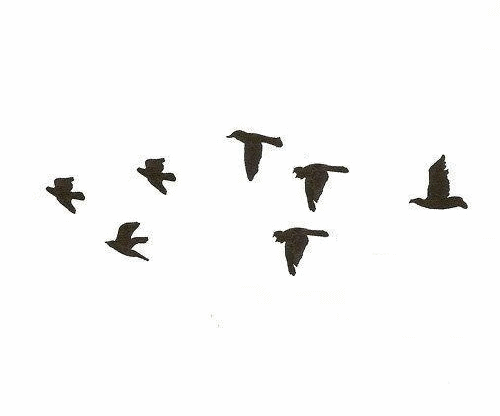 التاريخ   / ٧/ ١٤٤٢هـ
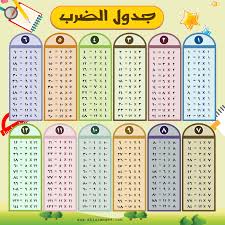 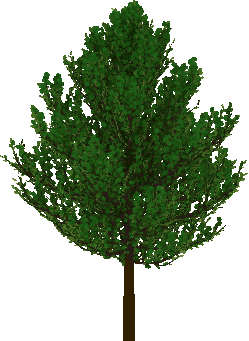 ٨-٣ 
حل المعادلات التربيعية باكمال المربع
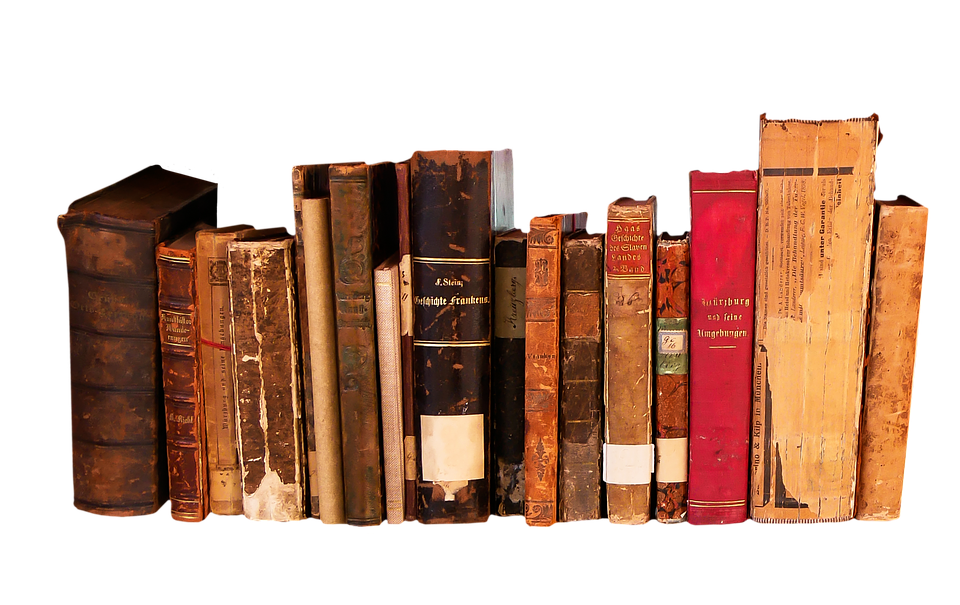 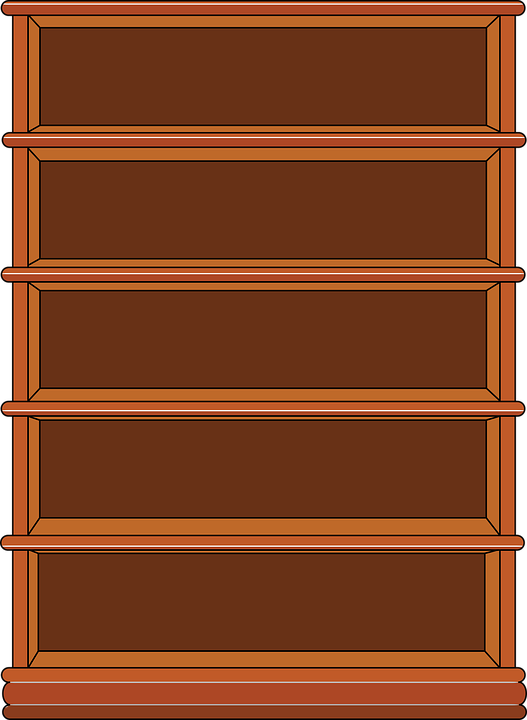 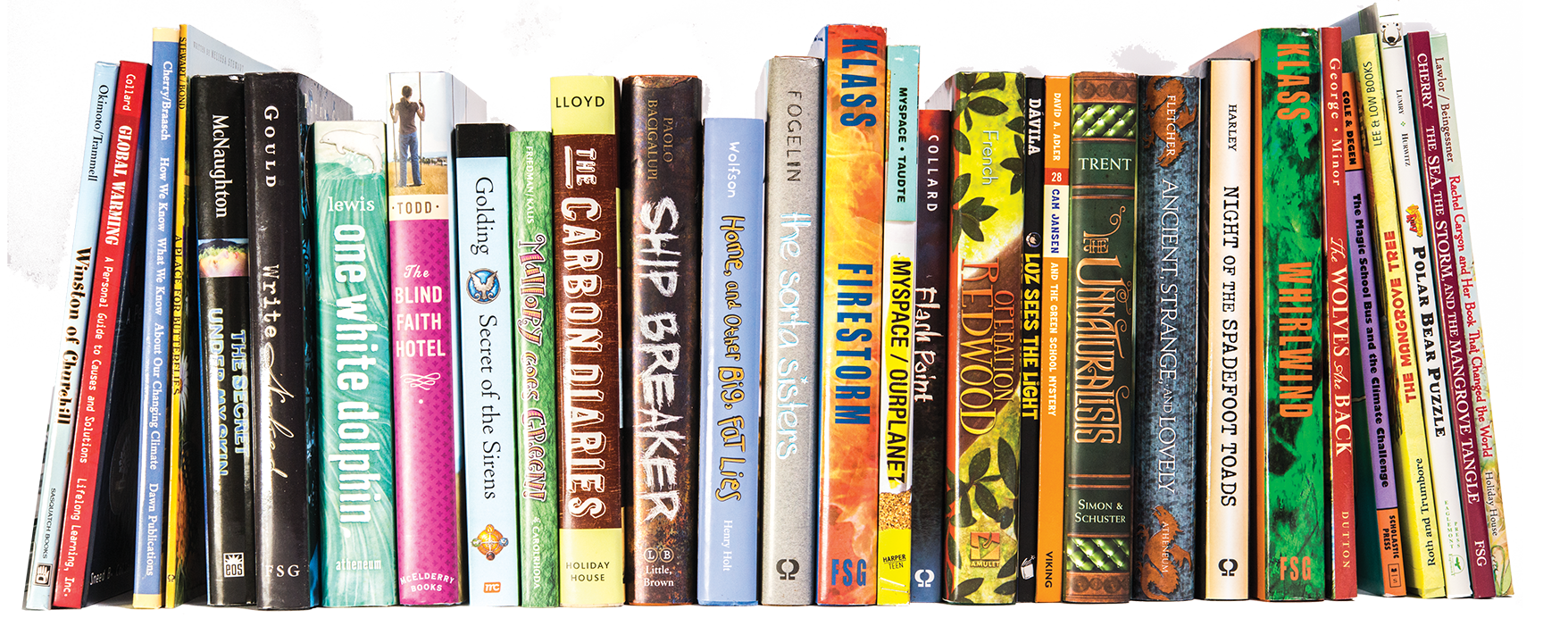 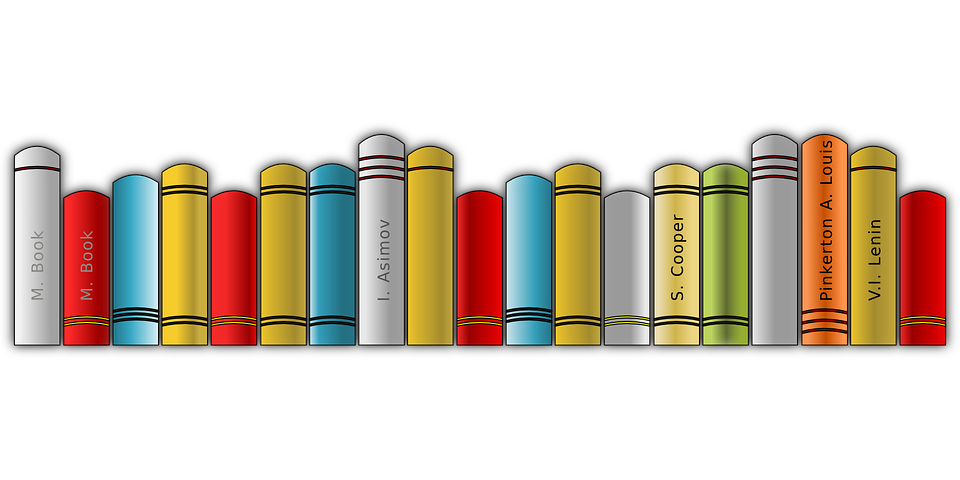 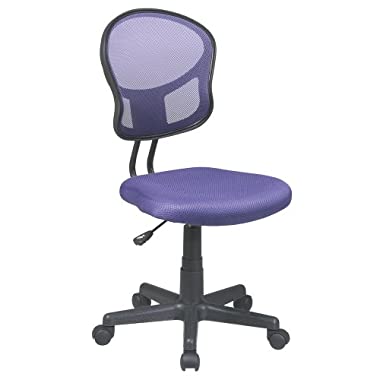 https://www.liveworksheets.com/1-ud1773665by
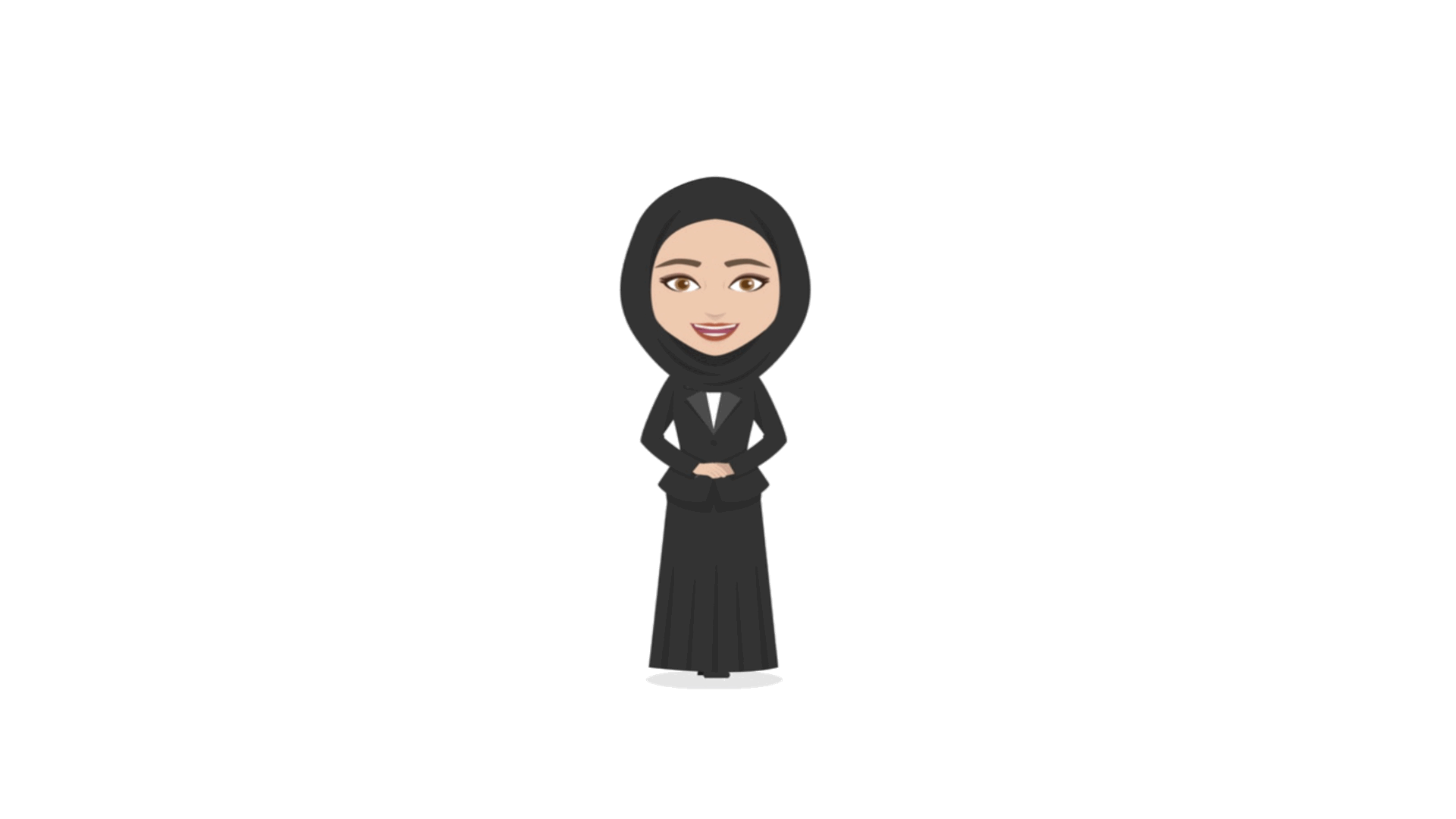 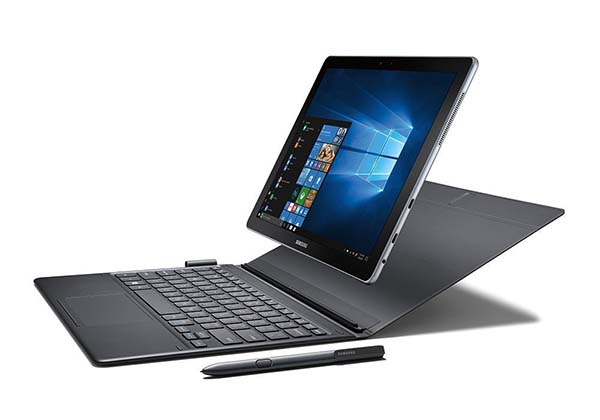 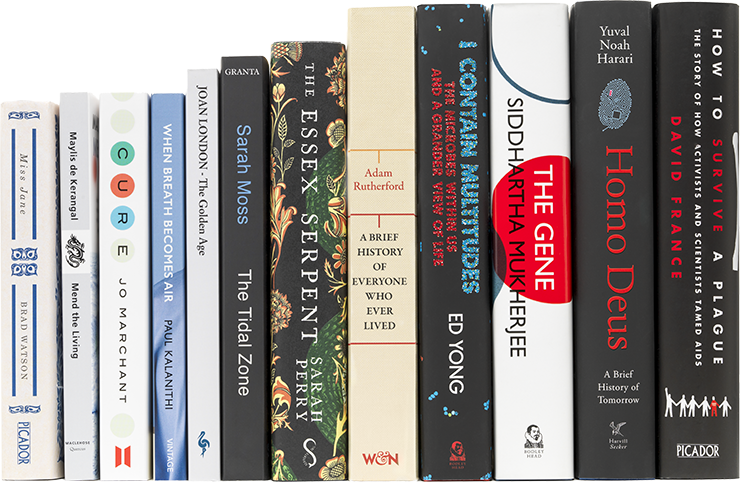 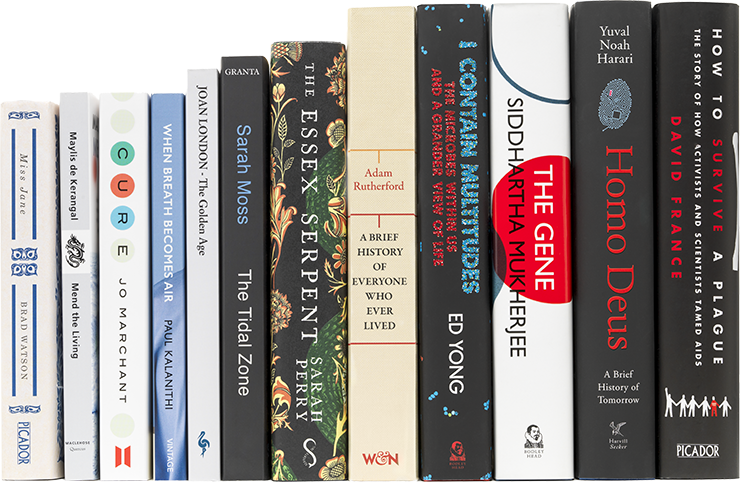 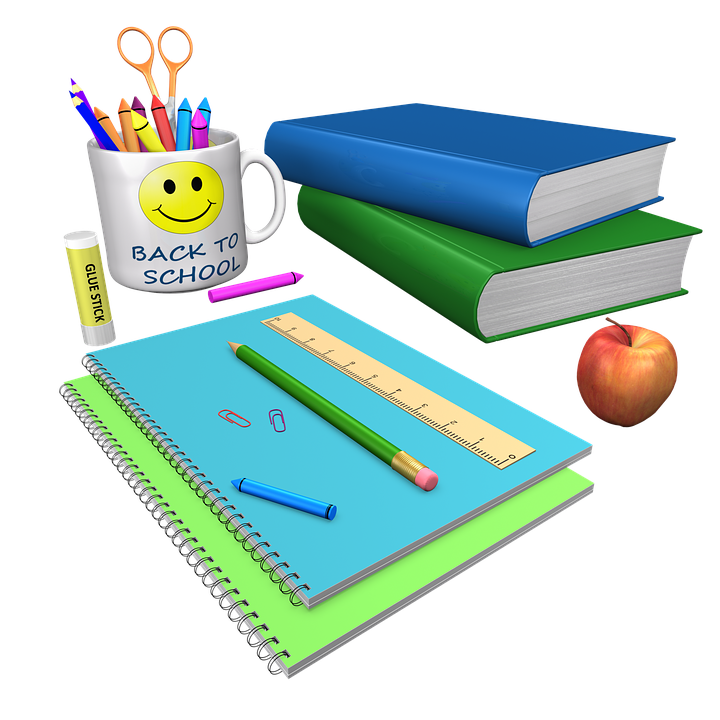 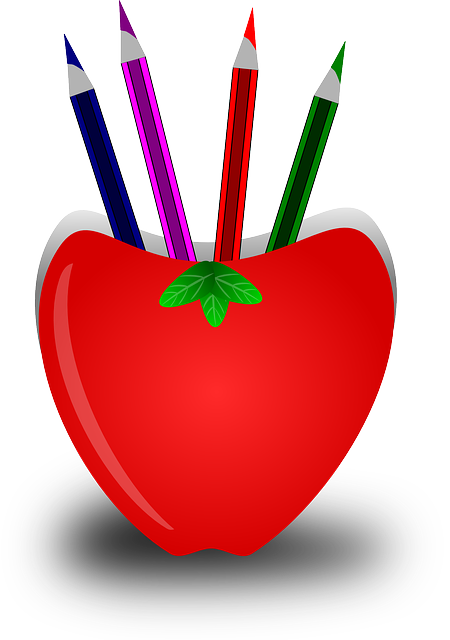 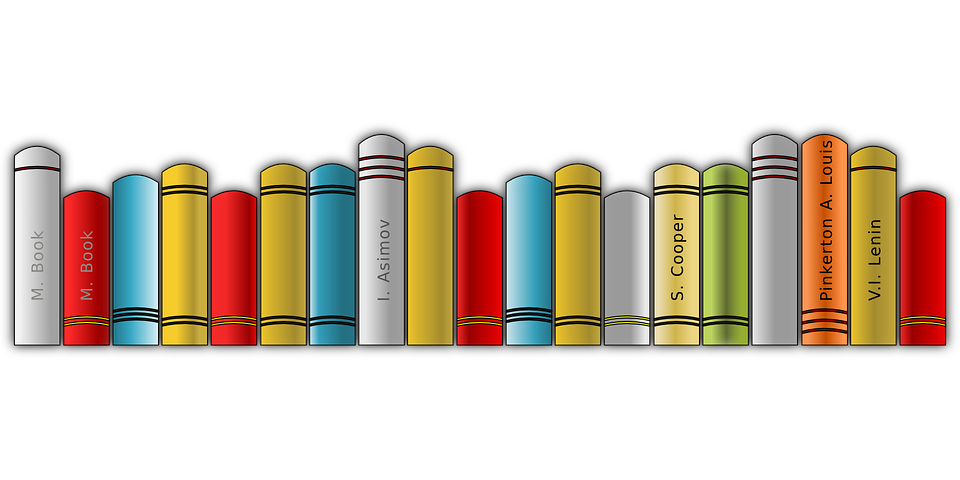 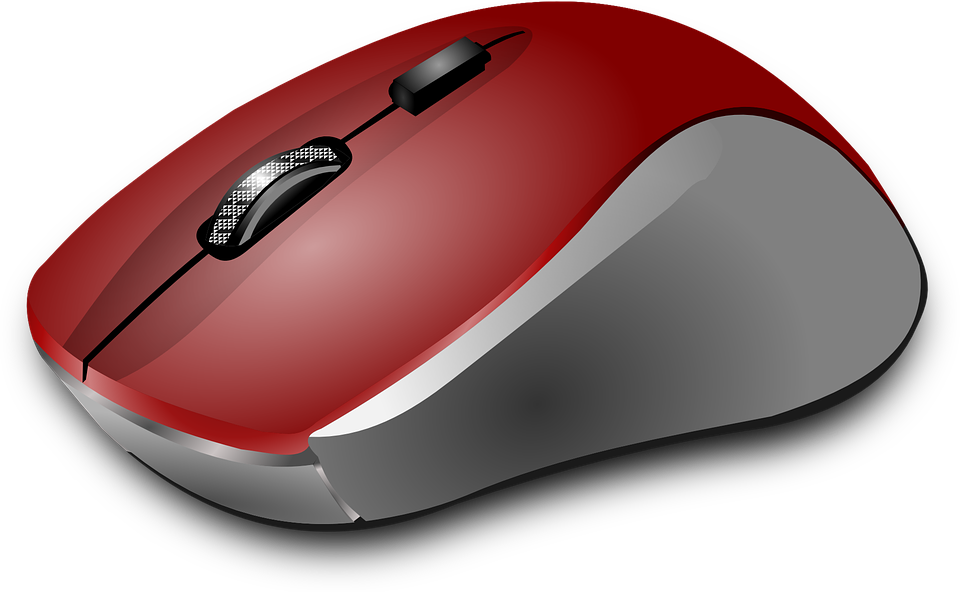 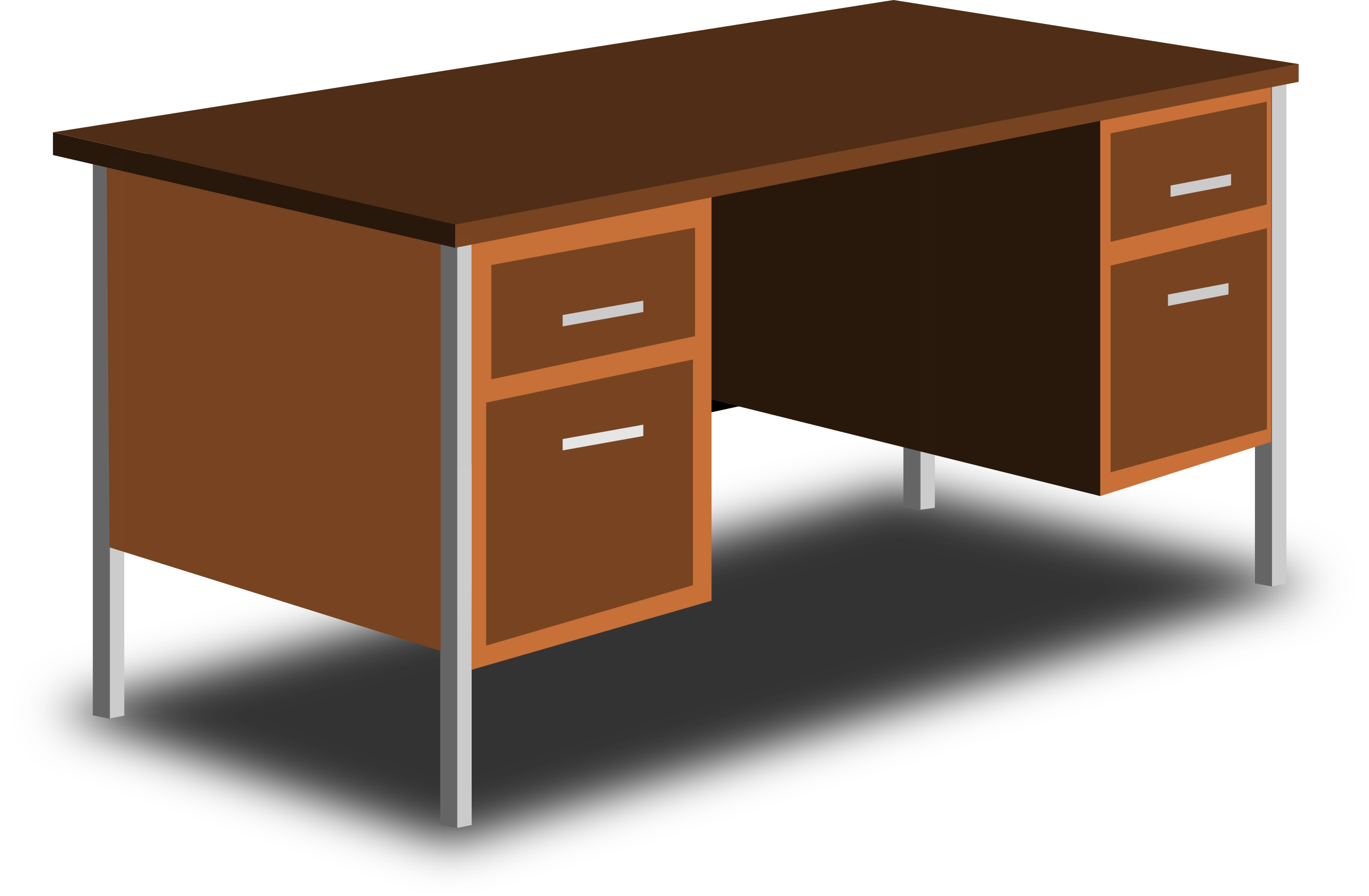 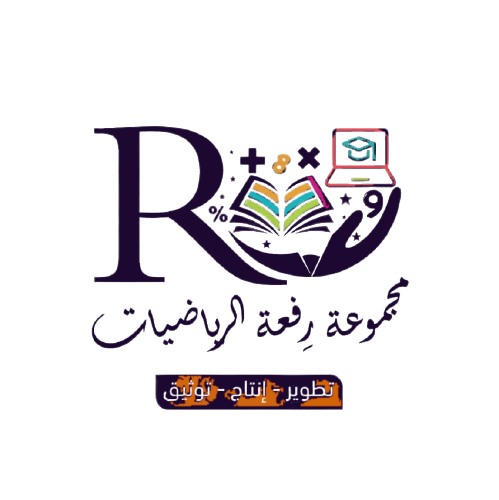 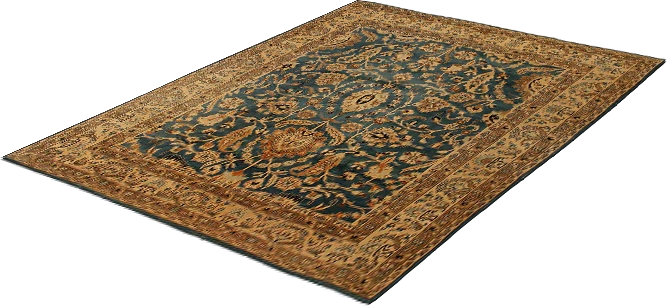 57
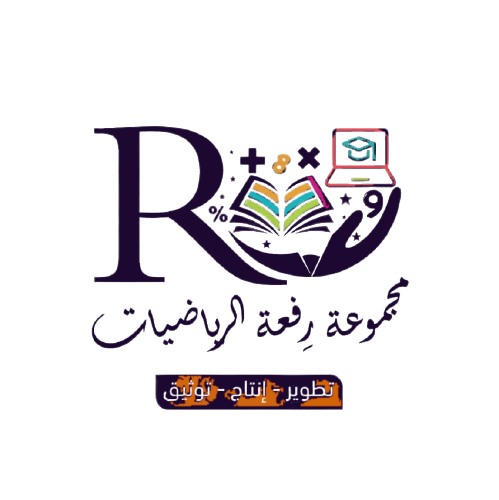 ٨-٣ 
حل المعادلات التربيعية بأكمال المربع
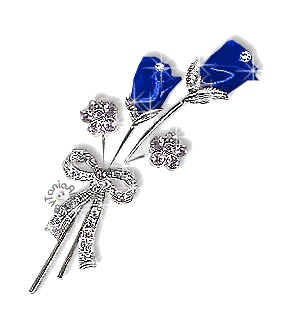 58
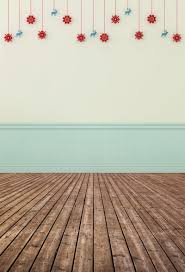 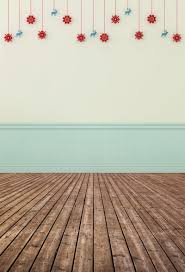 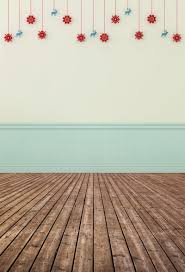 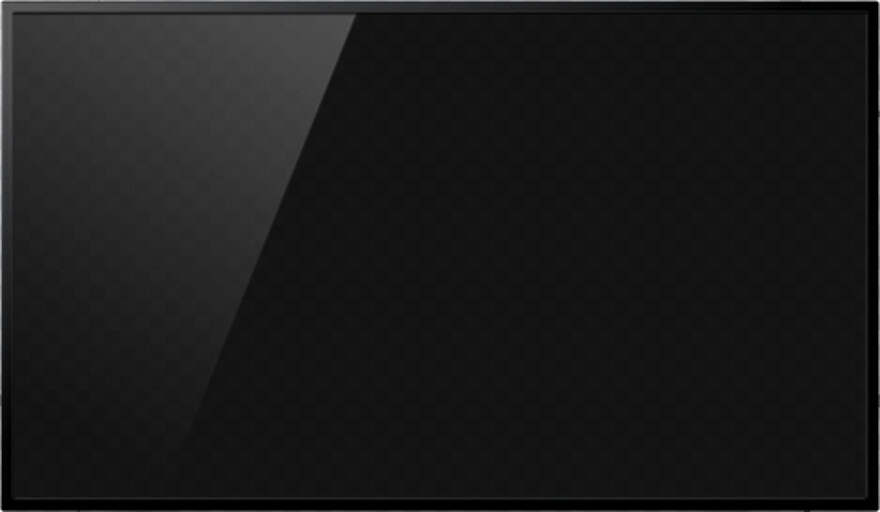 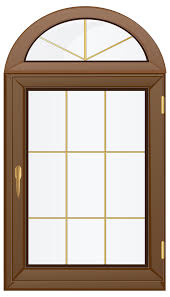 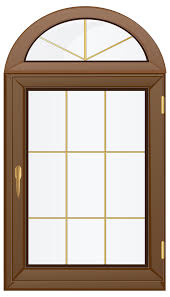 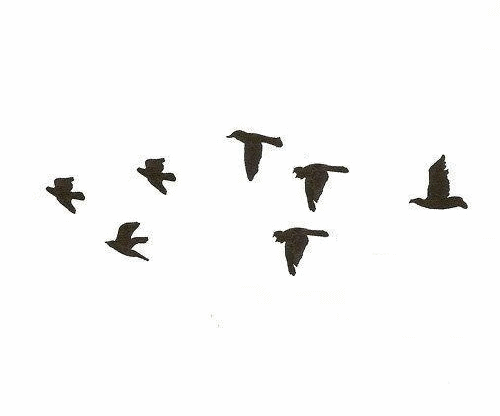 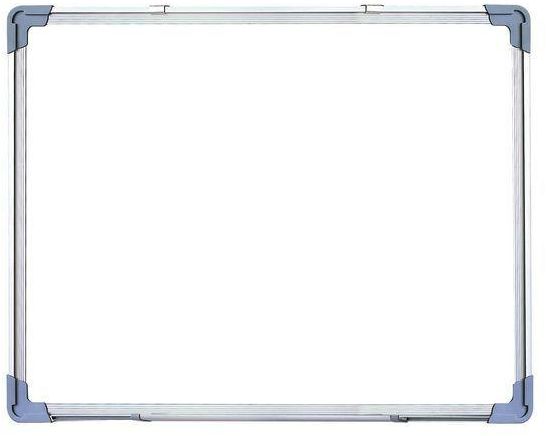 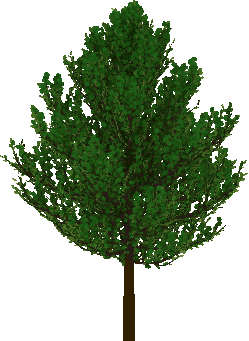 ٨-٣ حل المعادلات التربيعية باكمال المربع
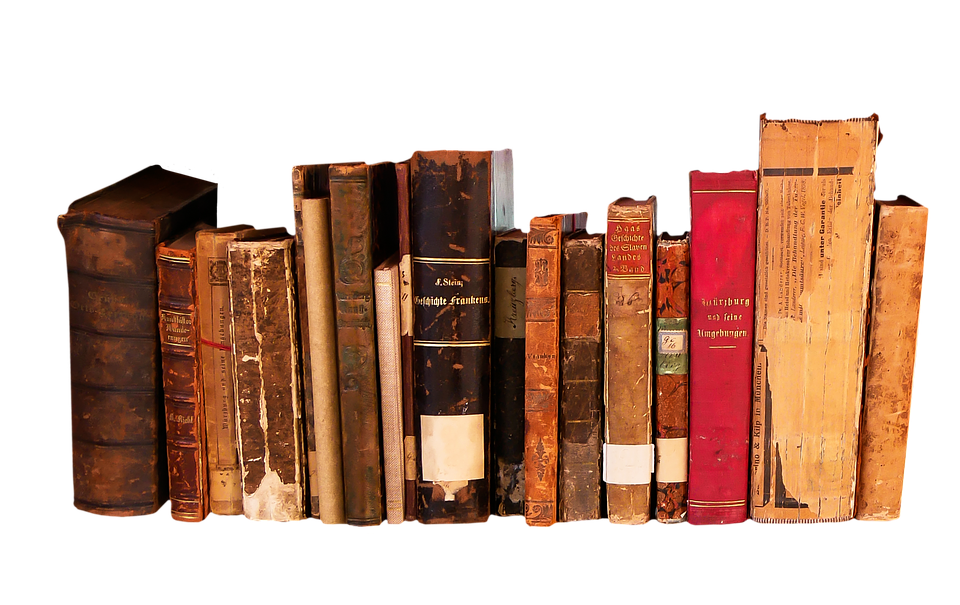 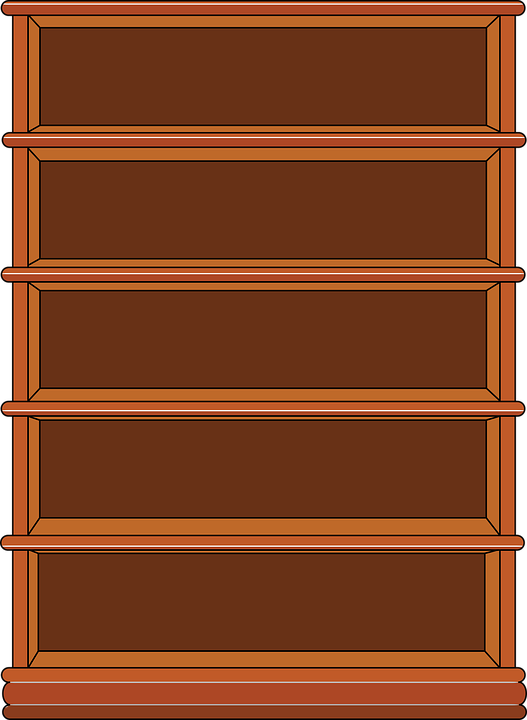 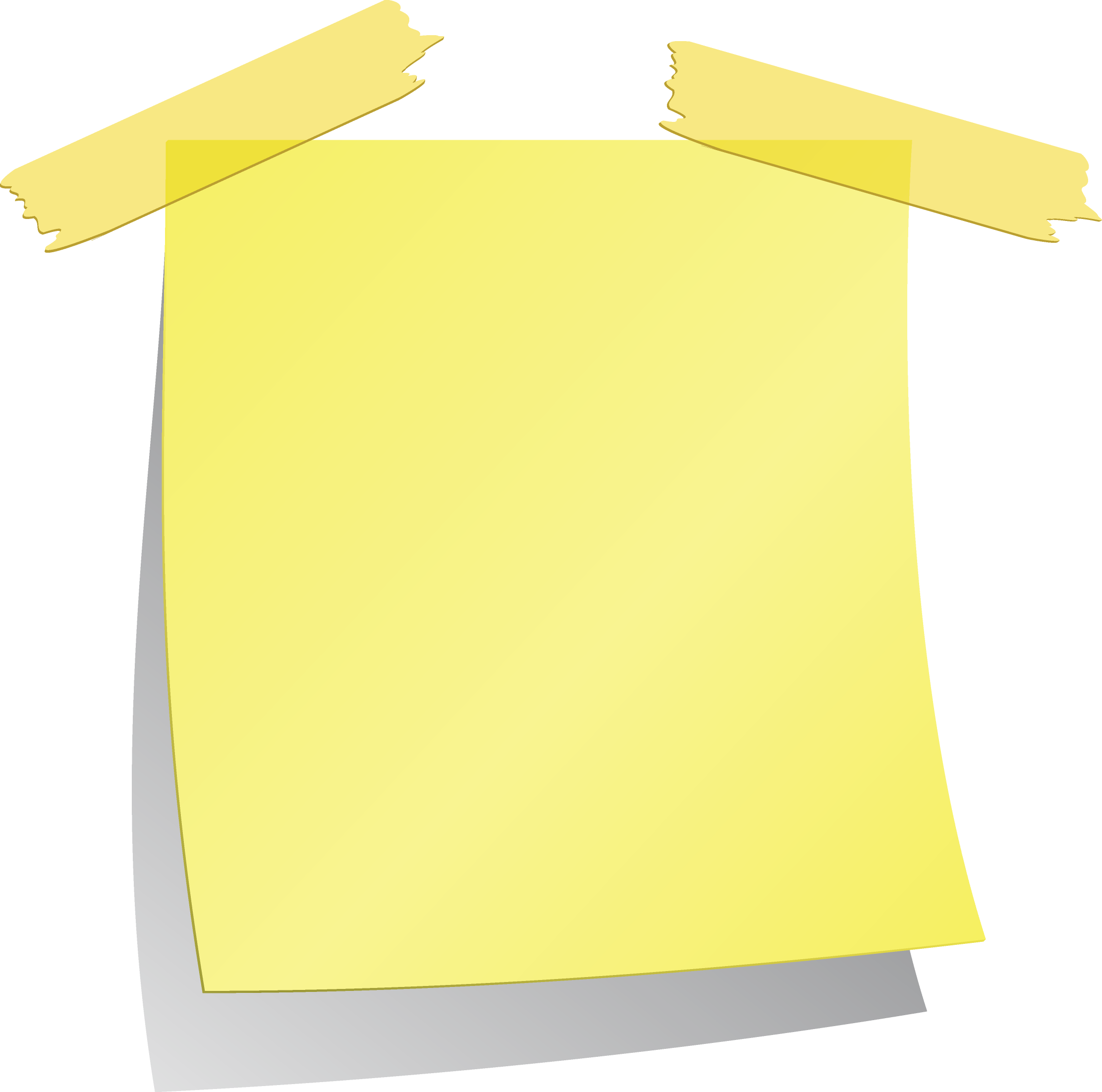 التاريخ   / / ١٤٤هـ

 رقم الصفحة : ١٢٢
المفردات 
اكمال المربع
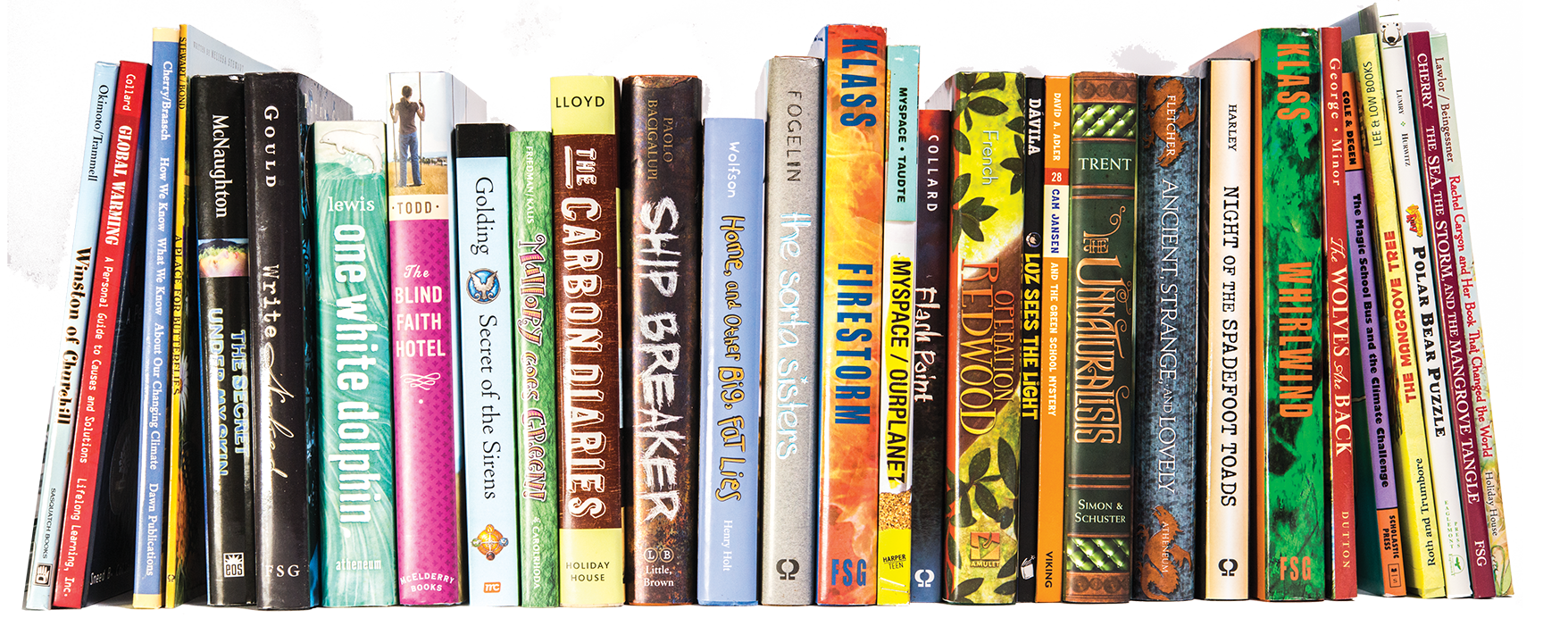 والان
فيما سبق
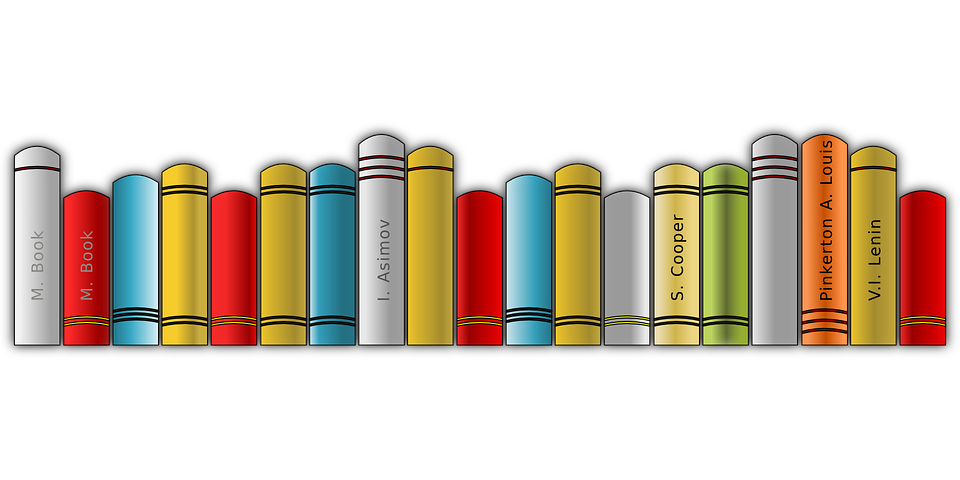 اكتب العبارة التربيعية على صورة مربع كامل
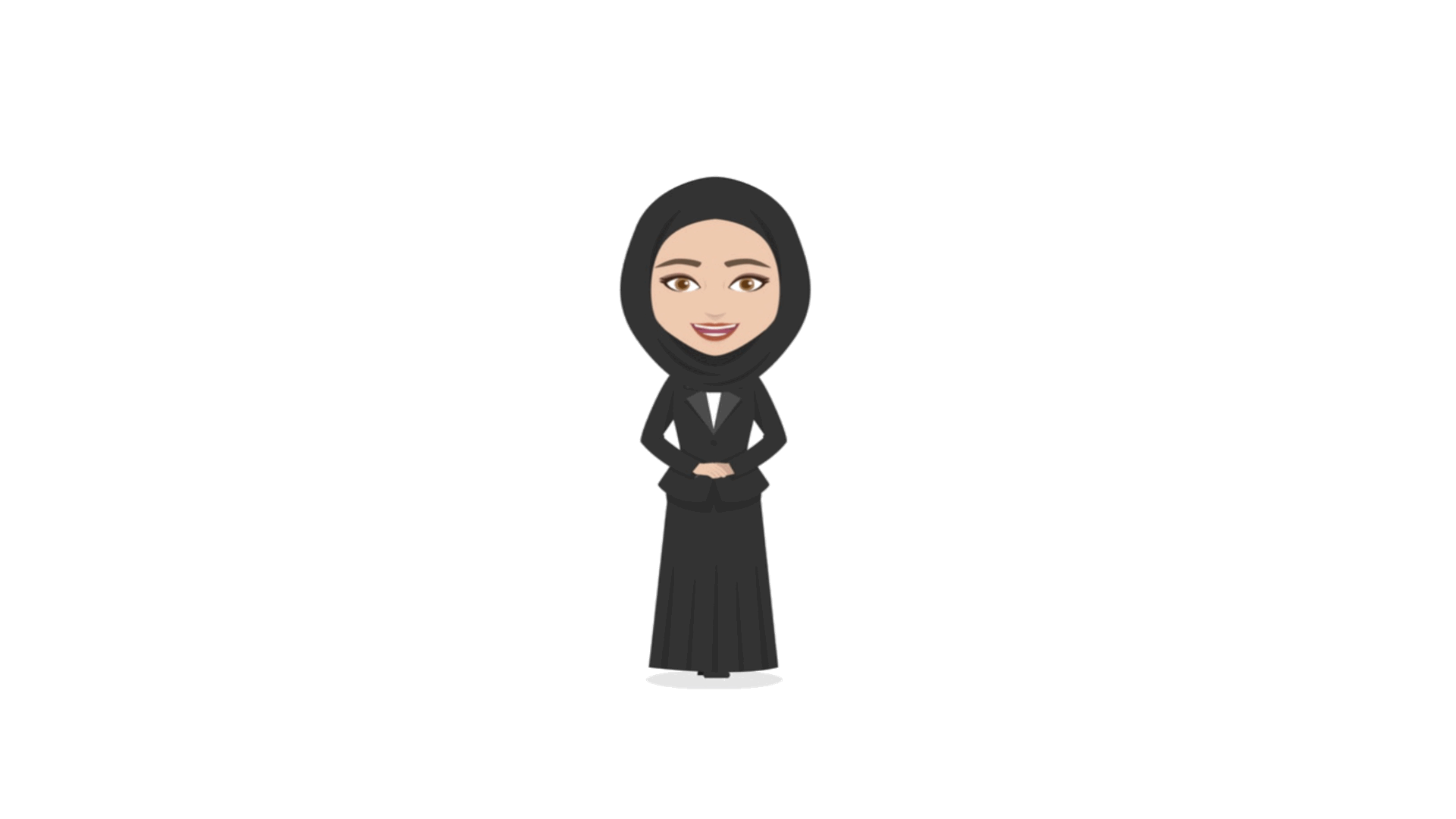 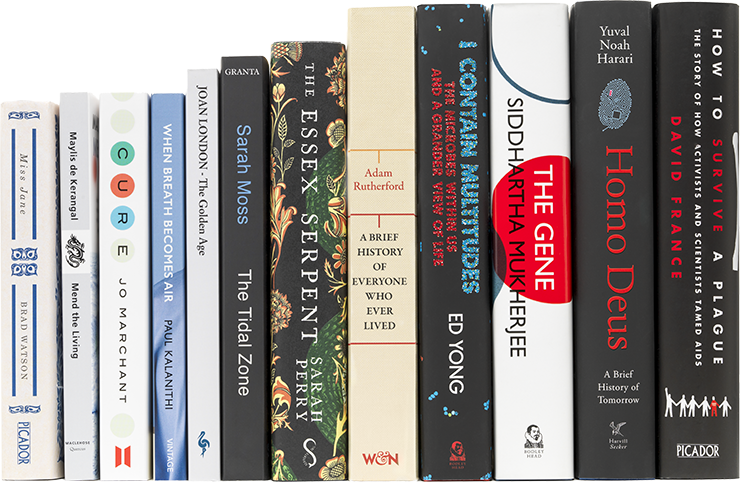 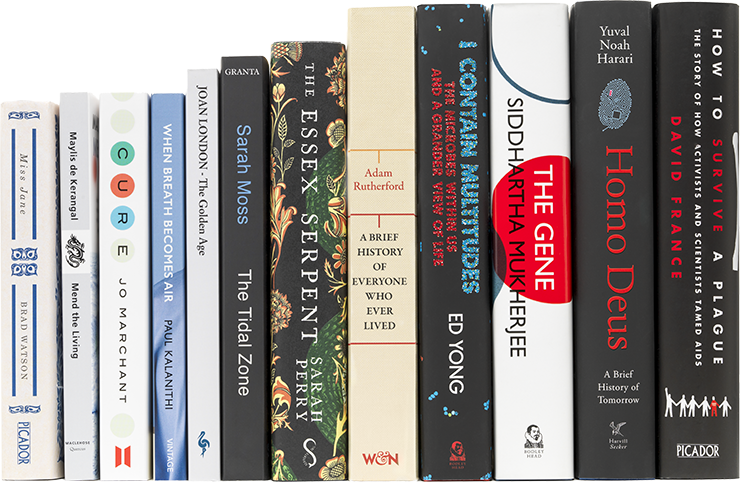 درست حل المعادلات باستعمال خاصية الجذر
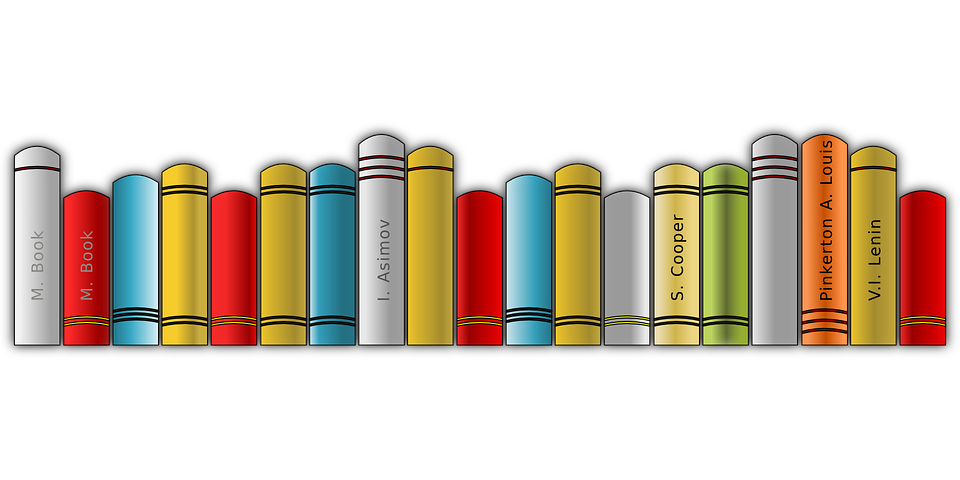 احل معادلات تربيعية باكمال المربع
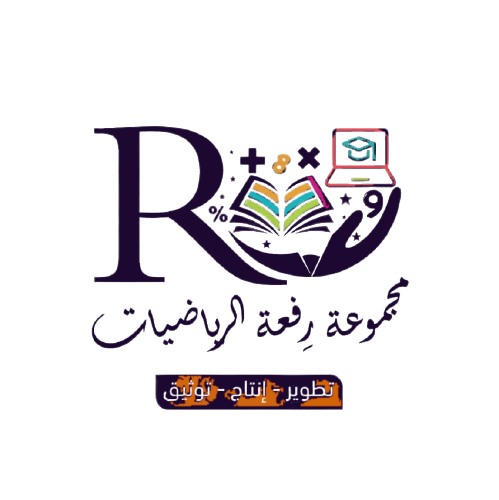 59
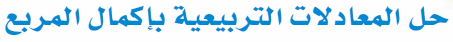 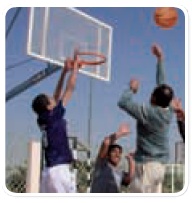 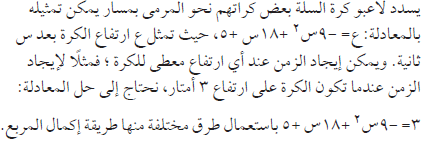 لا
انظر إلى المعادلة : هل تعد ٣ مربعا كاملا ؟
لا
هل ــ ٩ س٢  +  ١٨ س  +  ٥ تعد مربعا كاملا ؟
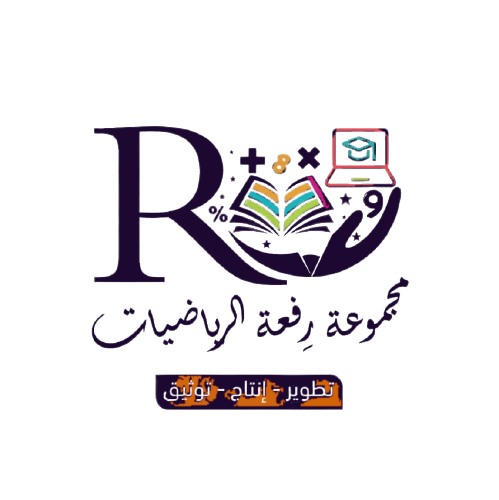 لا
هل يمكنك حل المعادلة بإيجاد الجذر التربيعي لكل من طرفي المعادلة ؟
60
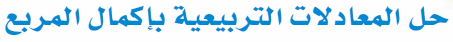 ما هي الخطوات الرياضية التي تجعل ثلاثية الحدود س٢ + ٤ س + جـ   مربعا كاملا ؟
استعمل بطاقات الجبر التي تجعل ثلاثية الحدود س٢+ ٤ س + جـ   مربعا كاملا ؟
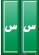 جـ
س٢       +    ٤ س       +
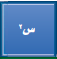 جـ
+
+
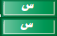 نصف
٤
ما هي قيمة جـ التي تجعل المربع كاملا
مربع  ٢
٢
٤
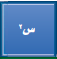 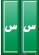 جـ
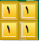 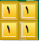 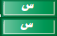 س + ٢
س + ٢
=  ( س  +  ٢ )٢
=  ( س  +  ٢ )٢
س٢ + ٤ س + ٤
س٢ + ٤ س + ٤
61
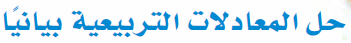 خطوات إكمال المربع لعبارة على الصورة  س٢ +  ب س
( ١ ) أوجد نصف ب       ( معامل س )
( ٢ ) ربع الناتج في الخطوة  ( ١ )
أضف الناتج من الخطوة ( ٢ ) إلى    س٢ + ب س
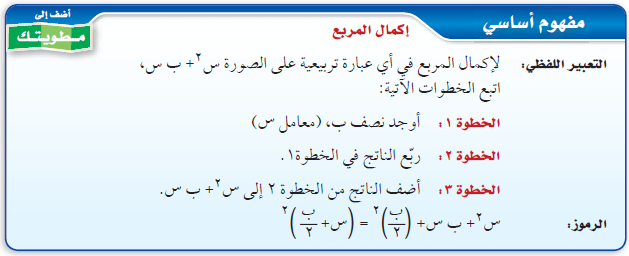 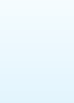 جـ
س٢       +    ب س       +
ب
ب
ب
ب
نصف
ب
٢
٢
٢
(      )٢
(      )٢
مربع
٢
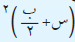 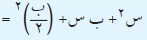 62
أوجد قيمة  جـ  التي تجعل  ثلاثية الحدود مربعا كاملا .
صـ١٢٣
ر٢  ــ  ٨ ر  +  جـ
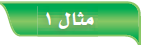 تحقق
=( ر+ ٤)٢
جـ
ر٢        ــ     ٨  ر       +
نصف
٨
مربع ٤
٤
١٦
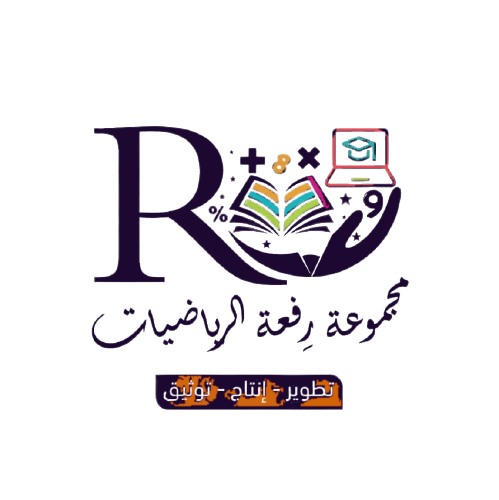 63
أوجد قيمة  جـ  التي تجعل  ثلاثية الحدود مربعا كاملا .
١-صـ ١٢٤
س٢  ــ  ١٨ س  +  جـ
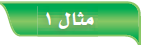 تأكد
=( س- ٩)٢
جـ
س٢        ــ     ١٨ س       +
نصف
١٨
مربع ٩
٩
٨١
٨١
64
أوجد قيمة  جـ  التي تجعل  ثلاثية الحدود مربعا كاملا .
٢-صـ ١٢٤
س٢  +  ٢٢ س  +  جـ
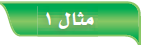 تأكد
=( س+ ١١)٢
جـ
س٢        +     ٢٢ س       +
نصف
٢٢
مربع ١١
١١
١٢١
١٢١
65
أوجد قيمة  جـ  التي تجعل  ثلاثية الحدود مربعا كاملا .
٣-صـ ١٢٤
س٢  +  ٩ س  +  جـ
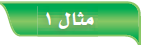 تأكد
=( ر+ ٩)٢
جـ
س٢        +     ٩ س       +
٢
نصف
٩
٩
٨١
٩
٢
٤
٢
مربع
66
أوجد قيمة  جـ  التي تجعل  ثلاثية الحدود مربعا كاملا .
٤-صـ ١٢٤
س٢  ــ  ٧ س  +  جـ
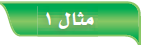 تأكد
=( س- ٧)٢
جـ
س٢        ــ      ٧ س       +
٢
نصف
٧
٧
٤٩
٧
٢
٤
٢
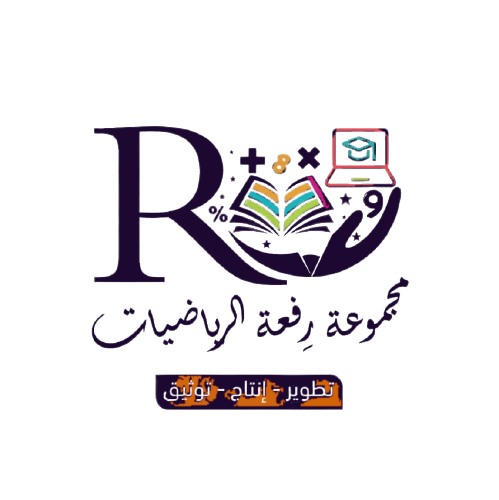 مربع
67
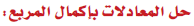 حل المعادلة التالية بإكمال المربع :
س٢  ــ  ٦ س  +  ١٢ =  ١٩
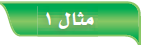 مثال
س٢  ــ ٦ س  =  ٧
اطرح ١٢ من الطرفين
س٢  ــ ٦ س  + ٩  =  ٧  +  ٩
أضف مربع نصف معامل س للطرفين
( س  ــ  ٣ )٢  =  ١٦
حلل الطرف الأيمن واحسب الأيسر
س  ــ  ٣  =  ± ٤
الجذر للطرفين
س         =  ± ٤  + ٣
أضف + ٣ للطرفين
س =  ٤ + ٣
افصل الحلين
س = ــ ٤ + ٣
س    =  ــ ١
س    =  ٧
حل كلا من المعادلتين
{ ٧  ،  ــ ١ }
الحل  =
اكتب مجموعة الحل
68
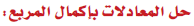 حل المعادلة التالية بإكمال المربع :
٢-صـ ١٢٣
س٢  ــ  ١٢ س  +  ٣ =  ٨
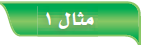 تحقق
س٢  ــ ١٢ س  =  ٥
اطرح ٣ من الطرفين
س٢  ــ ١٢ س  + (٦)٢  = ٥ + (٦)٢
أضف مربع نصف معامل س للطرفين
( س  ــ  ٦ )٢  =  ٤١
حلل الطرف الأيمن واحسب الأيسر
س  ــ  ٦  =  ± ٦٫٤
الجذر للطرفين
س         =  ± ٦٫٤  + ٦
أضف + ٦ للطرفين
س =  ٦٫٤ + ٦
افصل الحلين
س = ــ ٦٫٤ + ٦
س    =  ــ ٠٫٤
س    =  ١٢٫٤
حل كلا من المعادلتين
{ ١٢٫٤  ،  ــ ٠٫٤ }
الحل  =
اكتب مجموعة الحل
69
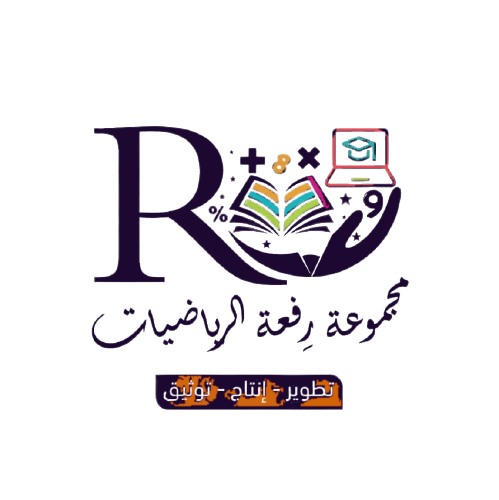 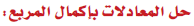 حل المعادلة التالية بإكمال المربع :
س٢  +  ٤ س  =  ٦
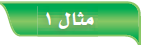 تحقق
س٢  + ٤ س  +  (٢)٢  =  ٦ +(٢)٢
أضف مربع نصف معامل س للطرفين
( س  +  ٢ )٢  =  ١٠
حلل الطرف الأيمن واحسب الأيسر
س  +  ٢  =  ± ٣٫٢
الجذر للطرفين
س         =  ± ٣٫٢  ــ  ٢
أضف ــ ٢ للطرفين
س =  ٣٫٢ ــ ٢
افصل الحلين
س = ــ ٣٫٢ ــ ٢
س    =  ــ ٥٫٢
س    =  ١٫٢
حل كلا من المعادلتين
{ ١٫٤  ،  ــ ٥٫٢ }
الحل  =
اكتب مجموعة الحل
70
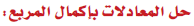 حل المعادلة التالية بإكمال المربع :
٣-صـ ١٢٣
٣ س٢  ــ  ٩ س  ــ  ٣ =  ٢١
اقسم جميع الحدود على ٣
س٢  ــ  ٣ س  ــ  ١ =  ٧
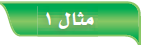 تحقق
س٢  ــ ٣ س  =  ٨
أضف + ١ إلى الطرفين
س٢  ــ ٣ س  +(      )٢ =  ٨  +(   )٢
أضف مربع نصف معامل س للطرفين
١٫٥
( س   ــ         )٢  =
حلل الطرف الأيمن واحسب الأيسر
١٠٫٢٥
س  ــ  ١٫٥  =  ± ٣٫٢
الجذر للطرفين
س         =  ± ٣٫٢  +  ١٫٥
أضف +١٫٥ للطرفين
٤١
٣
٣
٣
٢
٤
٢
س =  ٣٫٢ + ١٫٥
افصل الحلين
س = ــ ٣٫٢ + ١٫٥
٢
س =  ــ ١٫٧
س =  ٤٫٧
حل كلا من المعادلتين
{  ٤٫٧  ،  ــ ١٫٧ }
الحل  =
اكتب مجموعة الحل
71
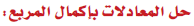 حل المعادلة التالية بإكمال المربع :
٦-صـ ١٢٤
س٢  ــ  ٨ س  =  ــ ٩
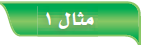 تحقق
س٢  ــ ٨ س  +  (٤)٢  =ــ ٩ +  (٤)٢
أضف مربع نصف معامل س للطرفين
( س  ــ  ٤ )٢  =  ٧
حلل الطرف الأيمن واحسب الأيسر
س  ــ  ٤  =  ± ٢٫٧
الجذر للطرفين
س         =  ± ٢٫٧  +  ٤
أضف  + ٤  للطرفين
س =  ٢٫٧ + ٤
افصل الحلين
س = ــ ٢٫٧ + ٤
س    =   ١٫٣
س    =  ٦٫٧
حل كلا من المعادلتين
{  ٦٫٧  ،  ١٫٣ }
الحل  =
اكتب مجموعة الحل
72
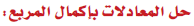 حل المعادلة التالية بإكمال المربع :
٧-صـ ١٢٤
٤ س٢  +  ٩ س  ــ  ١ =  ٠
اقسم جميع الحدود على ٤
س٢  +       س  ــ       =  ٠
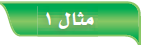 تأكد
س٢  +       س  =
أضف  +        إلى الطرفين
س٢  +       س  +(      )٢=     +(   )٢
أضف مربع نصف معامل س للطرفين
١٫١
( س   +          )٢ =
حلل الطرف الأيمن واحسب الأيسر
١٫٥١٥٦٢٥
س  +  ١٫١  =  ± ١٫٢
الجذر للطرفين
س  =  ± ١٫٢  ــ  ١٫١
أضف  ــ ١٫١  للطرفين
٩٧
٩
٩
١
١
٩
١
٩
٩
١
٩
٦٤
٨
٨
٤
٤
٤
٤
٤
٤
٤
٨
س =١٫٢ــ ١٫١
افصل الحلين
س = ــ ١٫٢ ــ ١٫١
س =  ــ ٢٫٣
س =  ٠٫١
حل كلا من المعادلتين
{  ٠٫١  ،  ــ ٢٫٣ }
الحل  =
اكتب مجموعة الحل
73
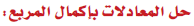 حل المعادلة التالية بإكمال المربع :
٨-صـ ١٢٤
ــ ٢ س٢  +  ١٠ س  +  ٢٢ =  ٤
اقسم جميع الحدود على ــ ٢
س٢  ــ   ٥ س  ــ  ١١  =  ــ ٢
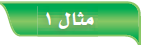 تحقق
س٢  ــ ٥ س  =  ٩
أضف + ١١ إلى الطرفين
س٢  ــ ٥ س  +       = ٩  +
أضف مربع نصف معامل س للطرفين
١٥٫٢٥
( س   ــ         )٢  =
حلل الطرف الأيمن واحسب الأيسر
٢٫٥
س  ــ ٢٫٥  =  ± ٣٫٩
الجذر للطرفين
س  =  ± ٣٫٩  + ٢٫٥
أضف + ٢٫٥ للطرفين
٦١
٥
٢٥
٢٥
٢
٤
٤
٤
س =  ٣٫٩ + ٢٫٥
افصل الحلين
س = ــ ٣٫٩ + ٢٫٥
س =  ــ ١٫٤
س =  ٦٫٤
حل كلا من المعادلتين
{  ٦٫٤  ،  ــ ١٫٤ }
الحل  =
اكتب مجموعة الحل
74
يبني إسماعيل صالة مستطيلة الشكل مساحتها ١٤٤م٢ وطولها يزيد على عرضها بمقدار ١٠ م ، فما بعدا الصالة  ؟
٩-صـ ١٢٤
العرض = ط ــ ١٠
الطول = ط
ط٢  ــ  ١٠ ط   =  ١٤٤
ط ( ط ــ ١٠ ) = ١٤٤
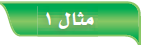 تأكد
ط٢  ــ ١٠ ط  + (٥)٢ =١٤٤ + (٥)٢
أضف مربع نصف معامل  ط  للطرفين
( ط  ــ  ٥ )٢  =  ١٦٩
حلل الطرف الأيمن واحسب الأيسر
ط  ــ  ٥  =  ± ١٣
الجذر للطرفين
ط         =  ± ١٣  + ٥
أضف + ٥ للطرفين
ط =  ١٣ + ٥
افصل الحلين
س = ــ ١٣ + ٥
س    =  ــ ٨
ط    =  ١٨
حل كلا من المعادلتين
العرض = ٨م
الطول = ١٨م
اكتب الحل
75
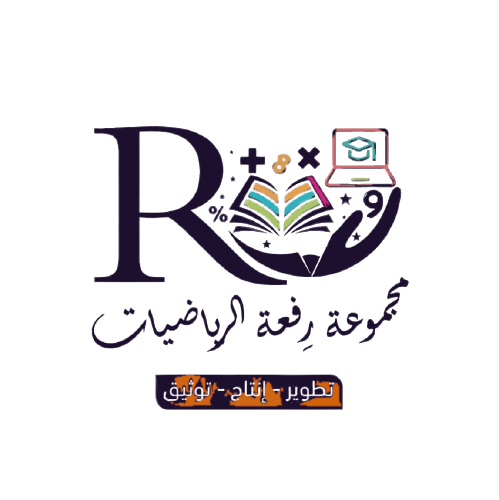 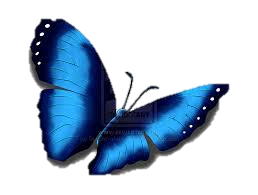 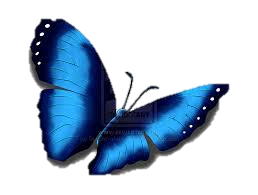 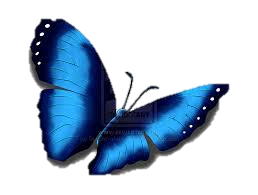 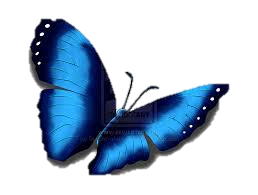 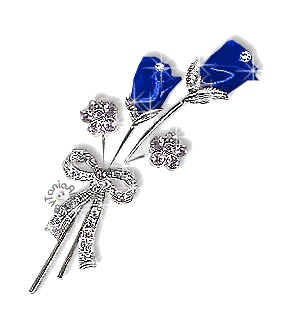 76